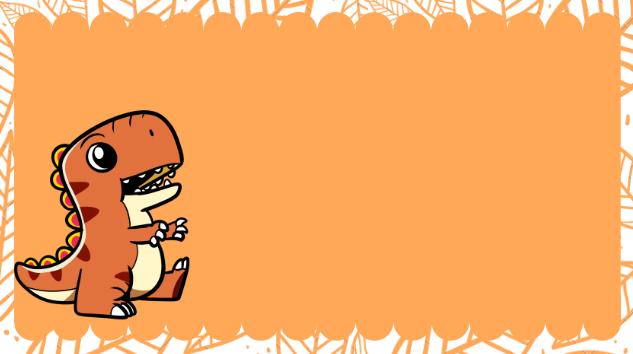 BÀI 10:KHỦNG LONG
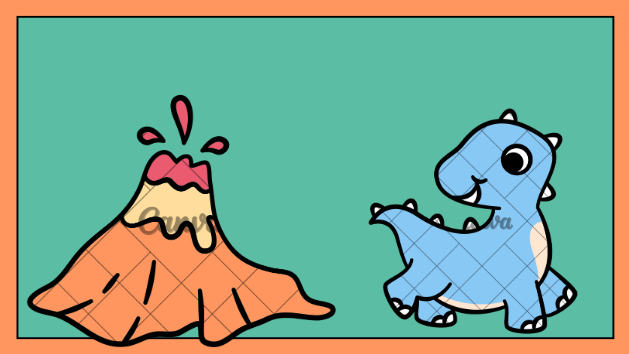 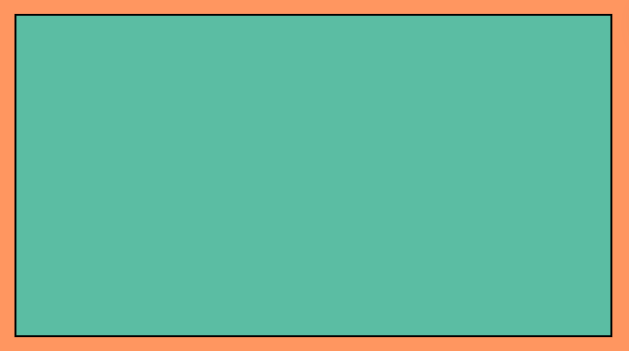 TRÒ CHƠI: “HỘP QUÀ BÍ MẬT”
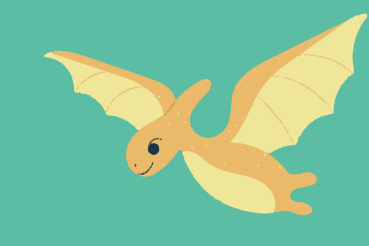 KHỞI ĐỘNG
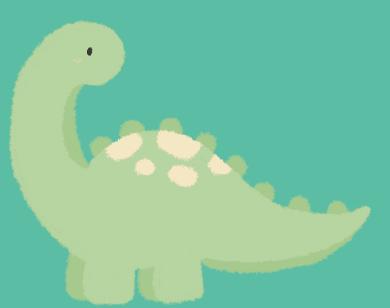 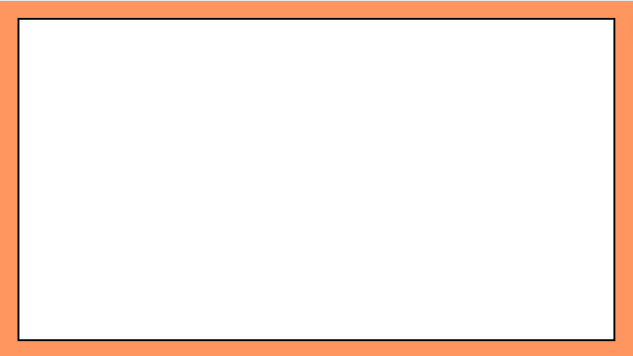 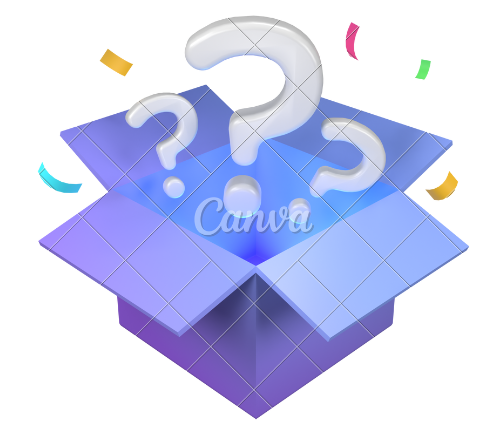 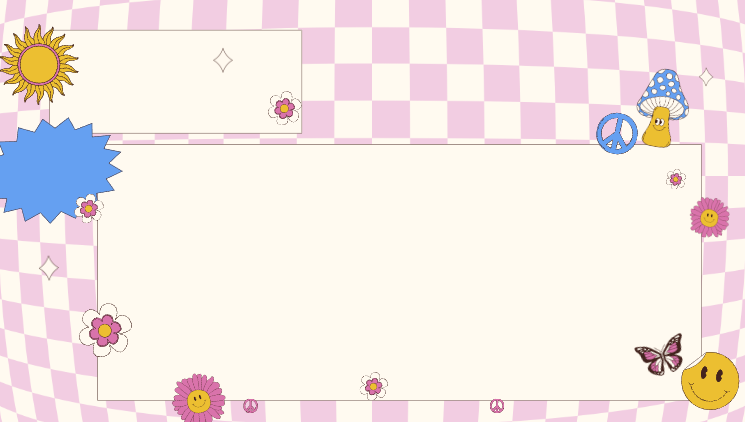 Bài 10: 
Khủng Long
Tiết 4
Luyện từ và câu:
Mở rộng vốn từ về muông thú.
Dấu chấm. Dấu chấm hỏi. 
Dấu chấm than
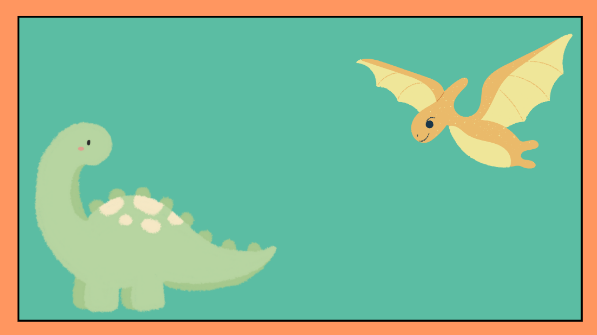 Mở rộng vốn từ về muông thú
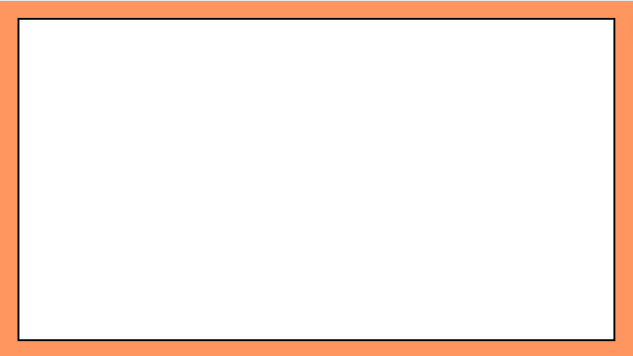 Bài 1: Nói tên các con vật ẩn trong tranh:
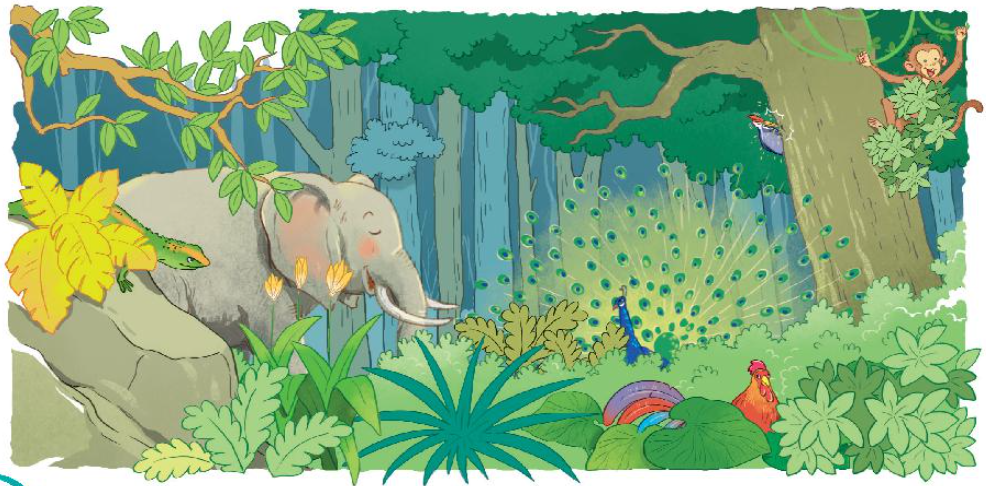 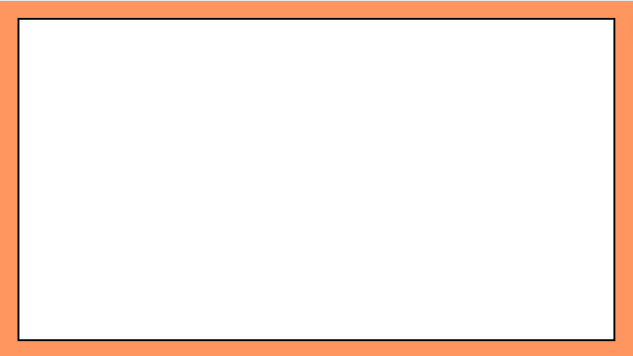 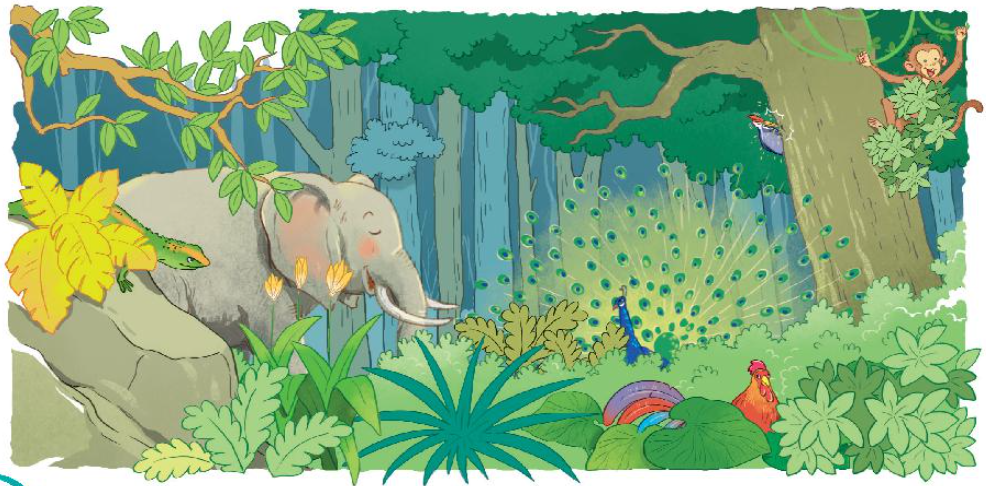 Chim gõ kiến
Khỉ
Công
Kì nhông
Voi
Gà
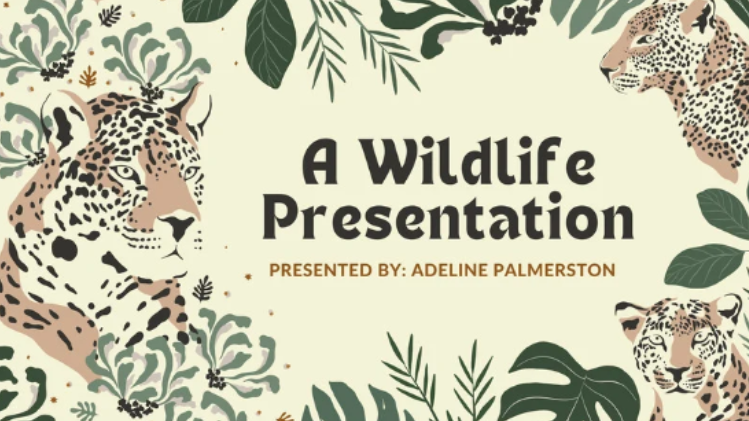 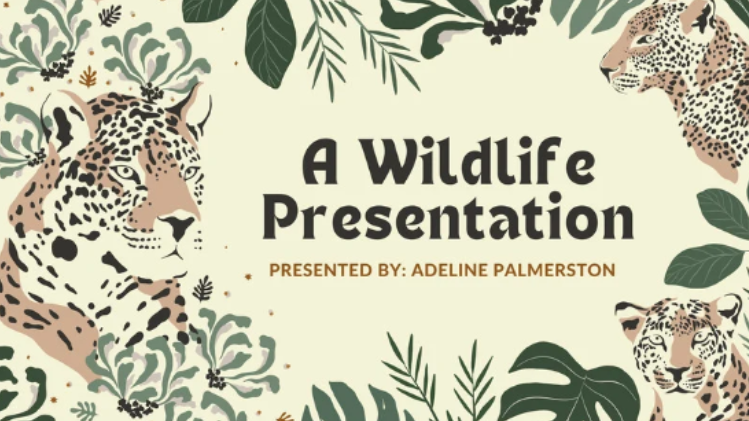 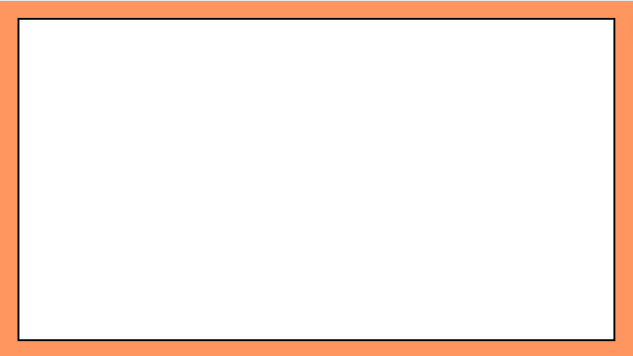 Một số sản phẩm được làm từ động vật hoang dã
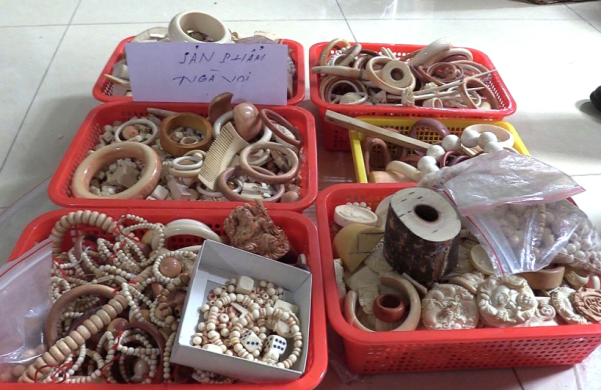 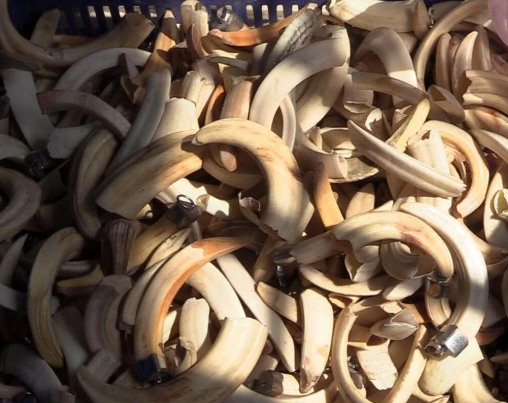 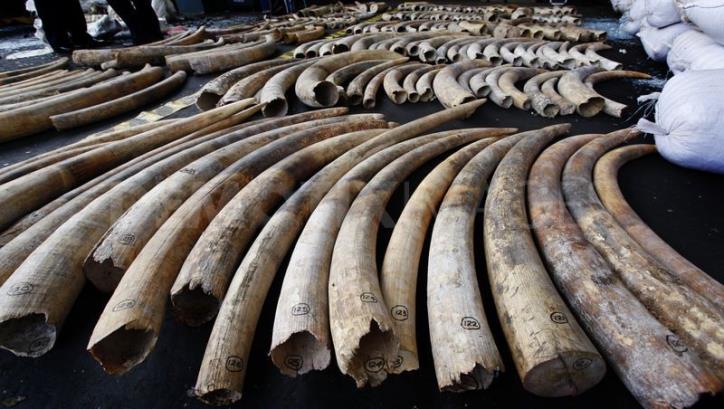 Các sản phẩm được làm từ ngà voi
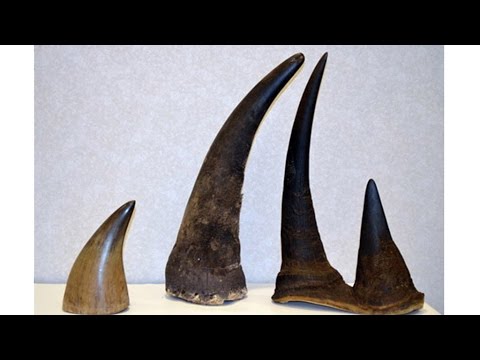 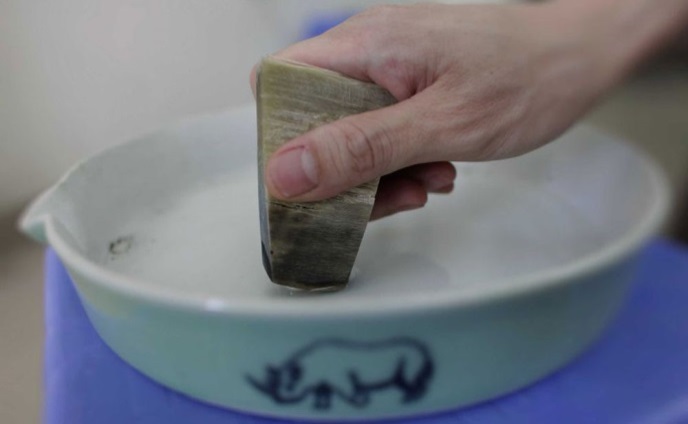 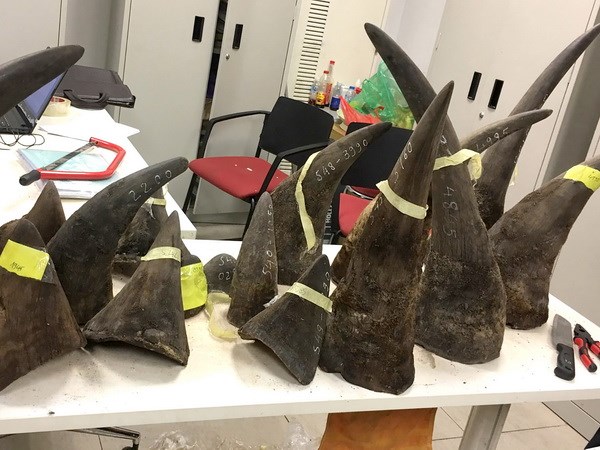 Các sản phẩm được làm từ sừng tê giác
Sừng tê giác làm thuốc
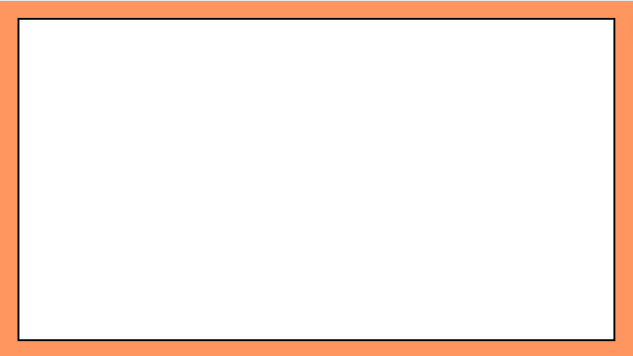 Một số loài động vật quý hiếm tại Việt Nam
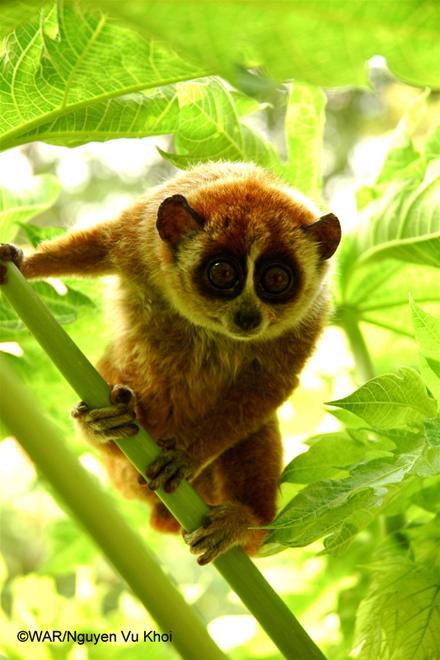 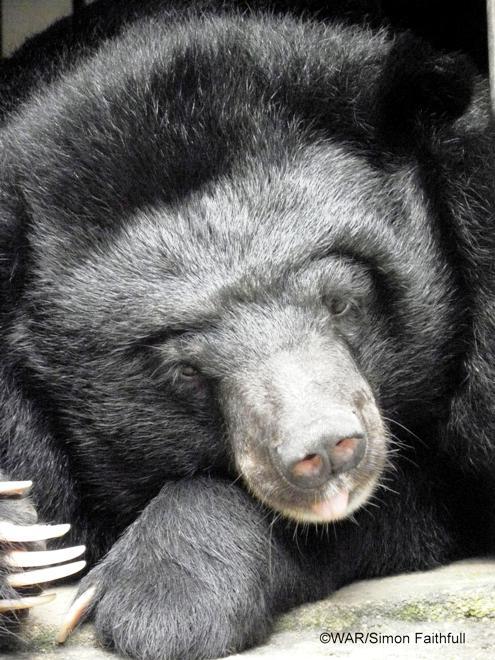 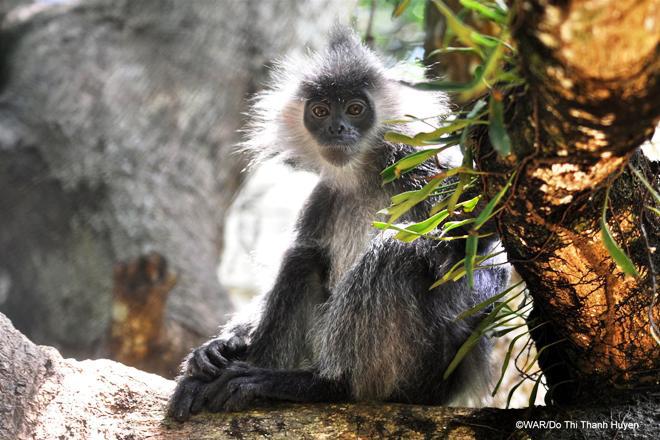 Vooc bạc Đông Dương
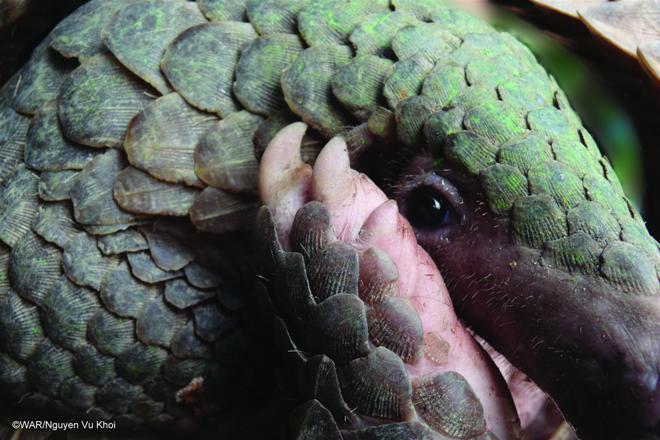 Gấu ngựa
Culi nhỏ
Tê tê Java
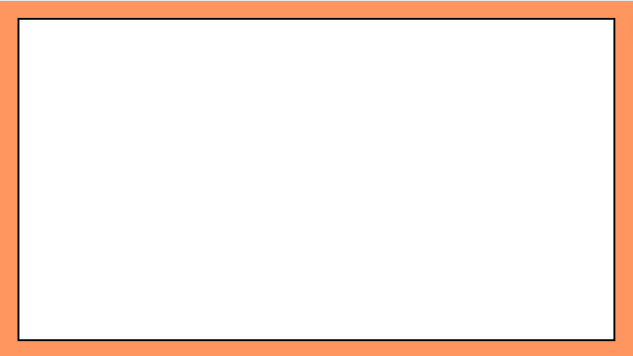 Một số loài động vật quý hiếm tại Việt Nam
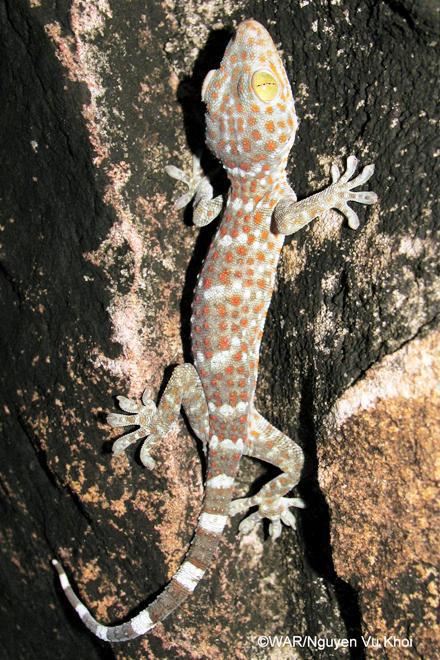 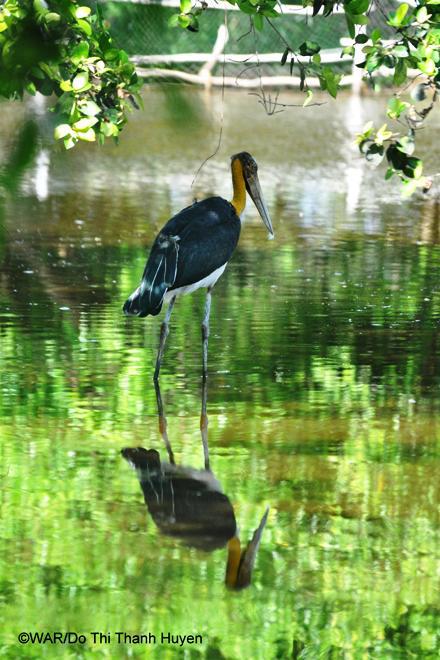 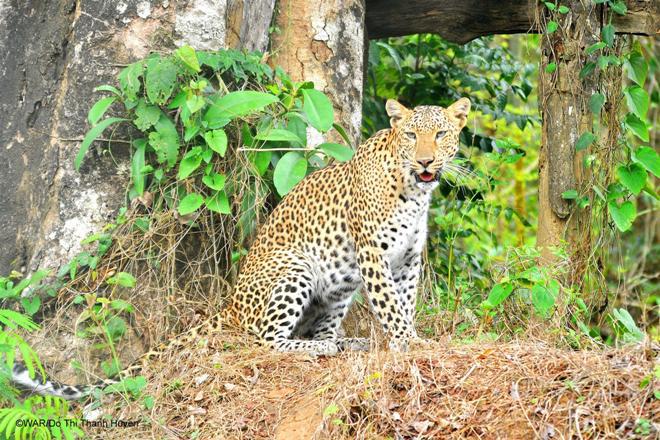 Báo hoa mai
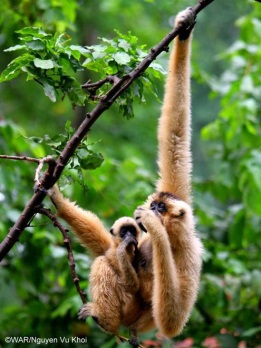 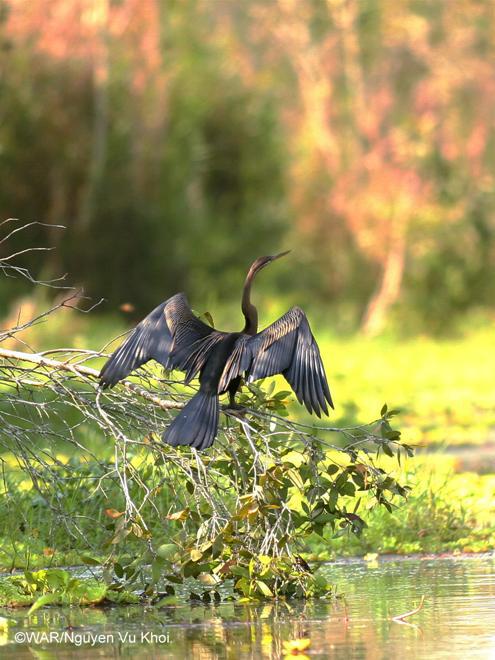 Già đẫy Java
Điên điển cổ rắn
Vượn đen má vàng
Tắc kè bông
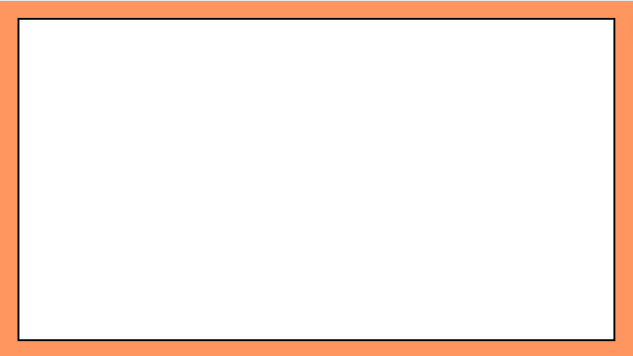 Bài 2: Tìm từ ngữ chỉ hoạt động của các con vật sống trong rừng. 
Đặt một câu với từ ngữ vừa tìm được.
Từ ngữ chỉ hoạt động của các con vật sống trong rừng:
Leo, chạy, bay, bơi, gáy, bò, huơ, múa, hót, săn mồi,….
Mẫu:
Leo - Khỉ đang leo cây
Công - Con công đang xòe đuôi múa
….
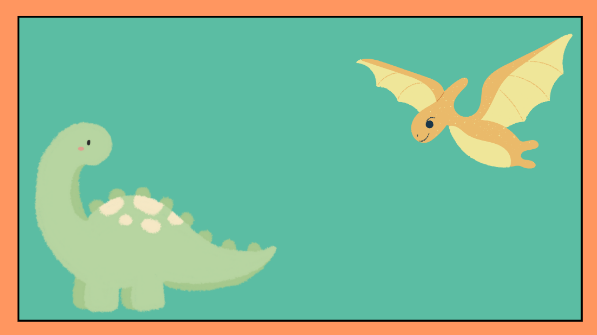 Dấu chấm. Dấu chấm hỏi.
             Dấu chấm than.
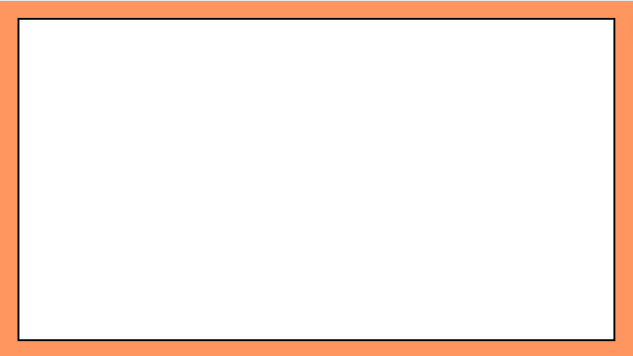 Bài 3: Chọn  dấu chấm, dấu chấm hỏi  và  dấu chấm than thay cho ô vuông
Con gì có cái vòi rất dài
Con mèo đang trèo cây cau
Con gì phi nhanh như gió
Ôi, con công múa đẹp quá
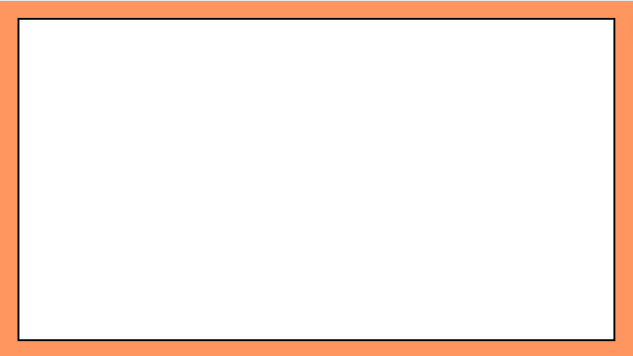 Tác dụng, vị trí của dấu câu
Dấu chấm:
Đặt cuối câu kể, câu tả
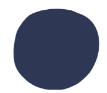 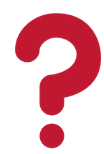 Dấu chấm:
Đặt cuối câu hỏi
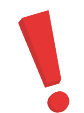 Dấu chấm:
Đặt cuối câu bày tỏ cảm xúc
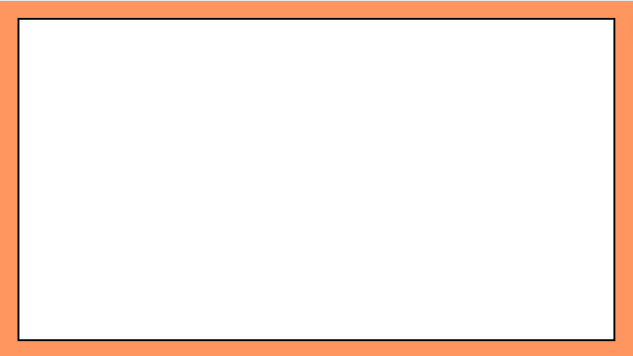 Bài 3: Chọn  dấu chấm, dấu chấm hỏi  và  dấu chấm than thay cho ô vuông
Con gì có cái vòi rất dài  ?
Con mèo đang trèo cây cau  .
Con gì phi nhanh như gió  ?
Ôi, con công múa đẹp quá  !
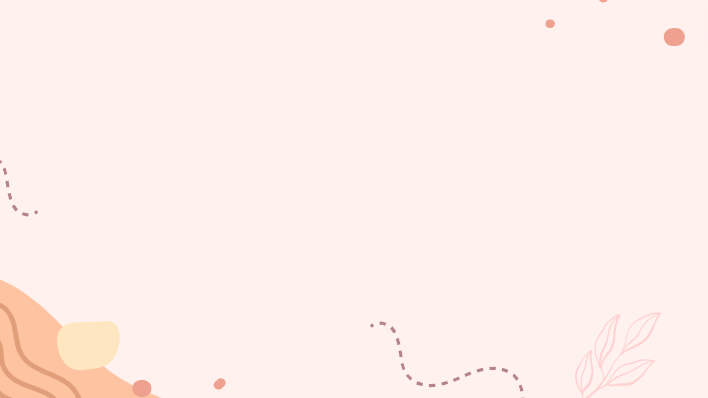 Viết những từ ngữ chỉ hoạt động của các con vật sống 
trong rừng.
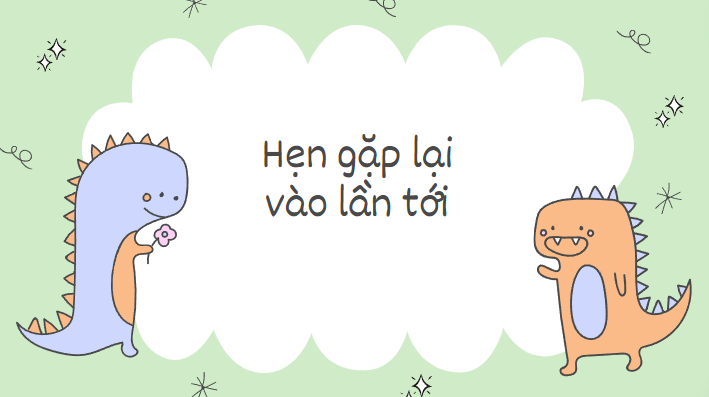